Module 3Test
Spotlight 5
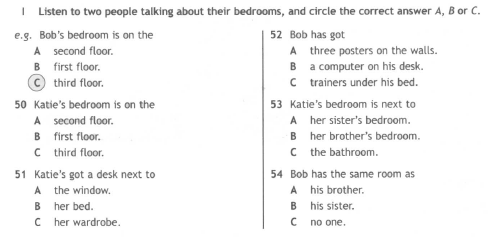 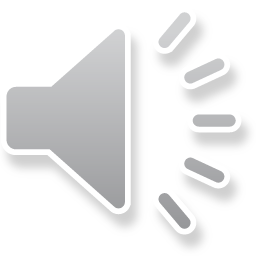 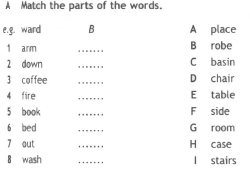 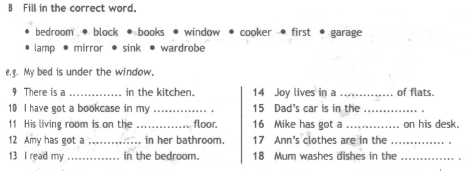 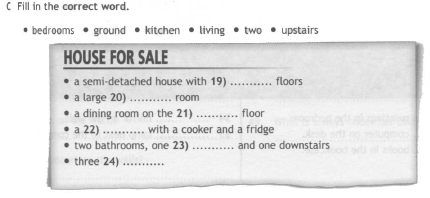 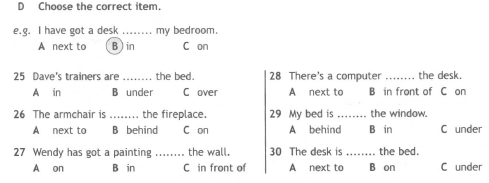 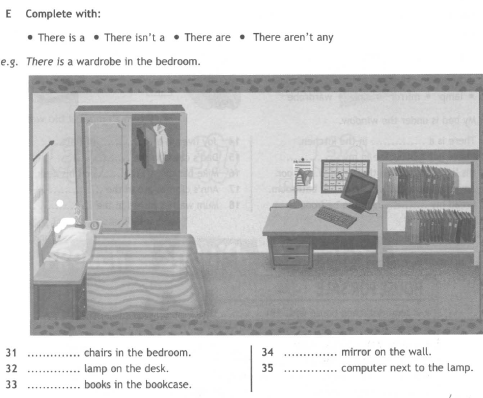 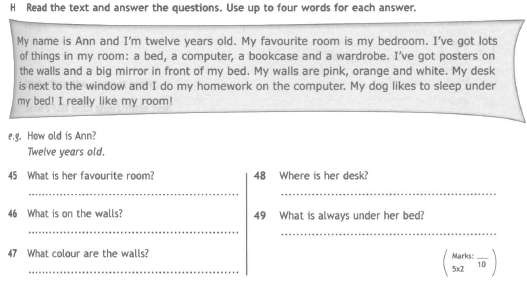 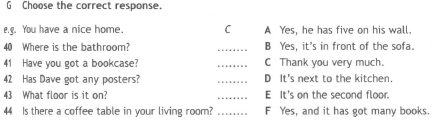